Date:   Monday 28th June
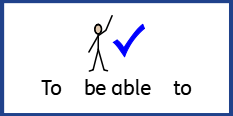 LO: To be able to identify the ‘h’ sound
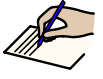 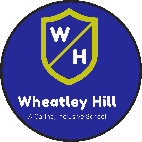 Subject: English
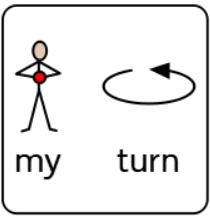 The ‘h’ sound
Hh
This is the letter ‘h’.
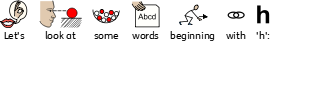 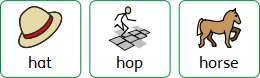 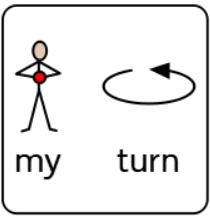 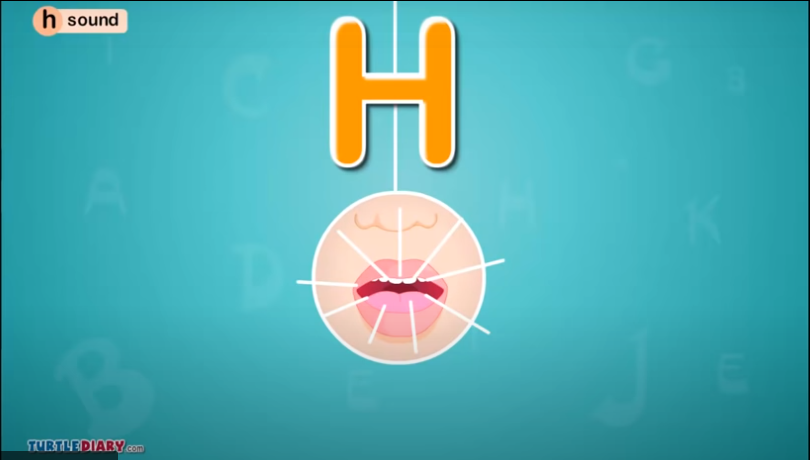 https://youtu.be/_wem6l2yhDU
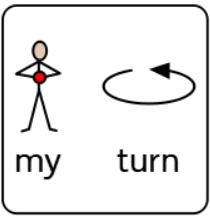 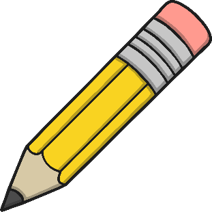 Click on the pencil to see how we draw a ‘h’.
h
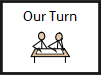 Can you follow along with your finger?
Can you draw a h on some paper?
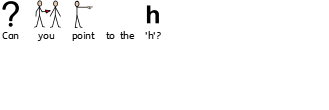 h
n
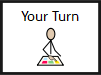 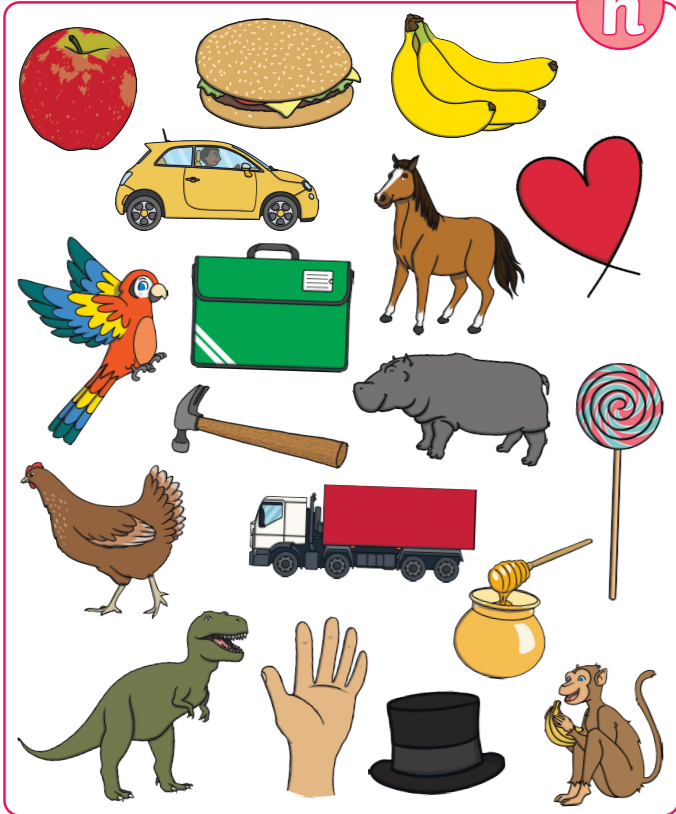 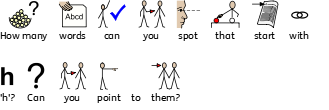 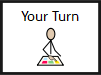 Date:   Tuesday 29th June
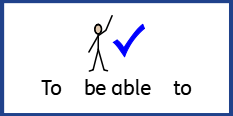 LO: To be able to build sentences about the beach.
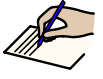 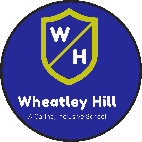 Subject: English
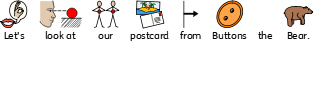 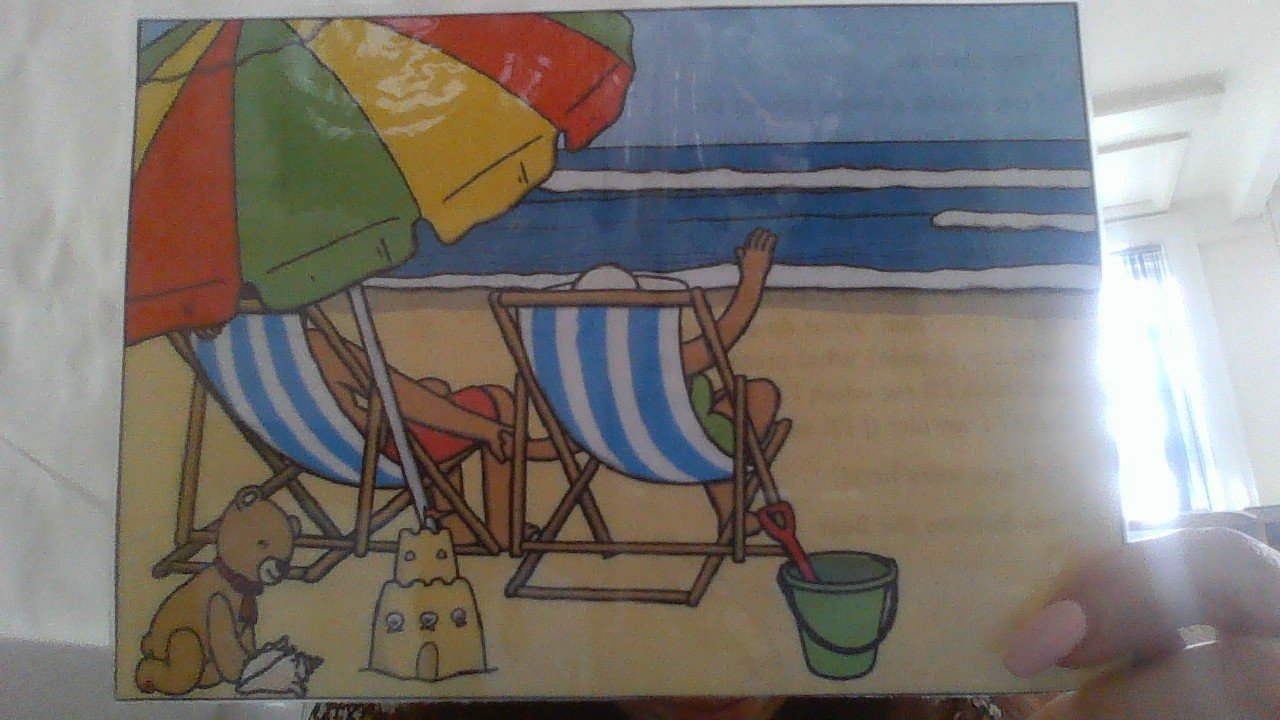 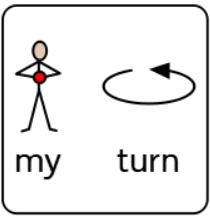 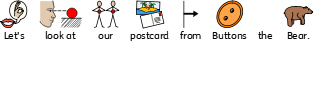 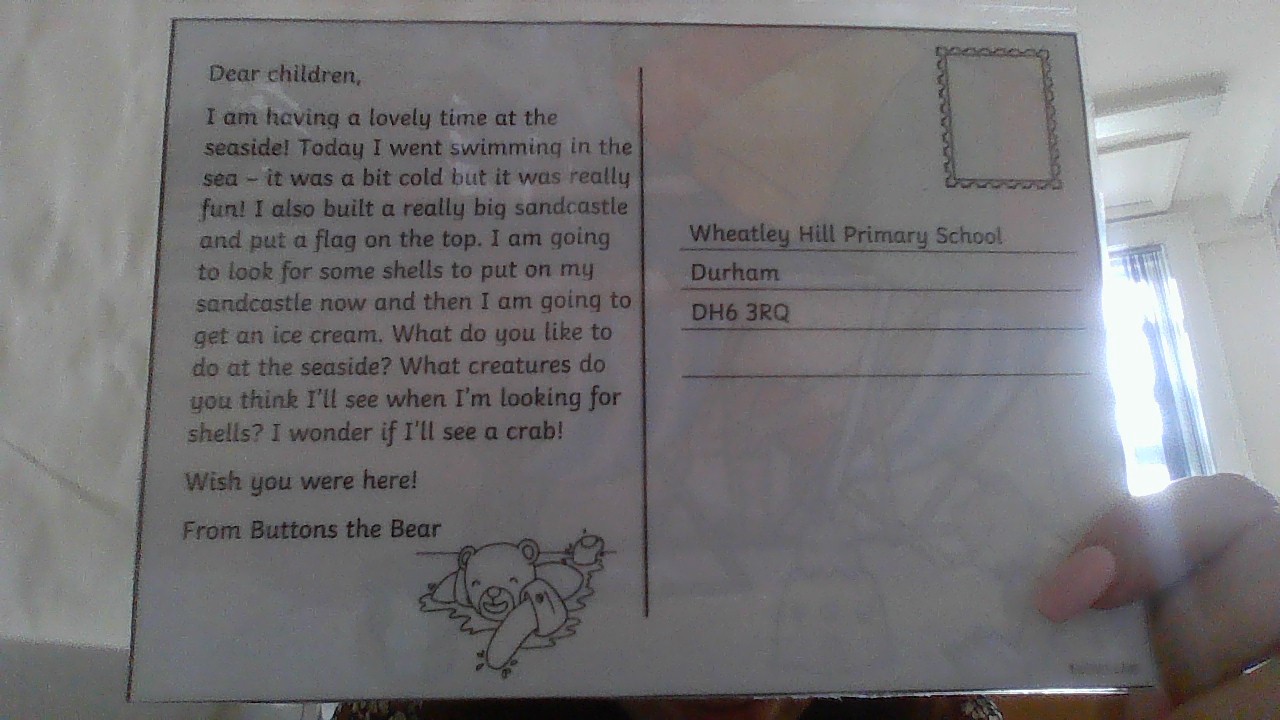 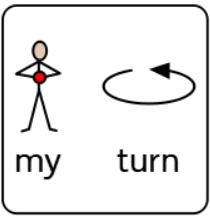 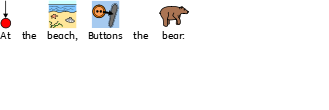 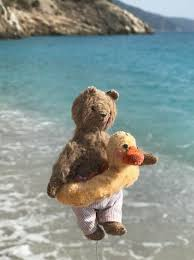 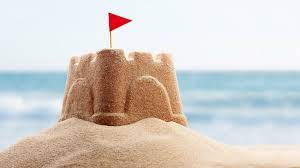 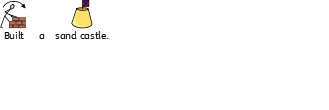 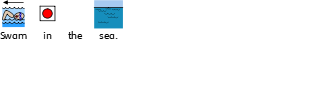 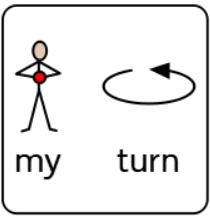 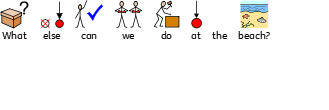 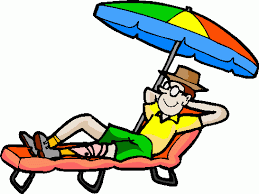 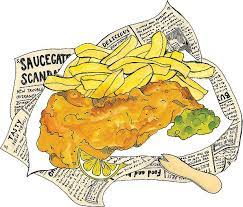 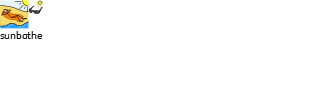 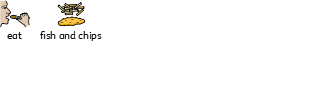 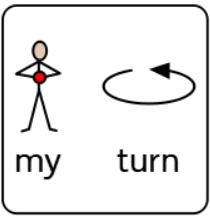 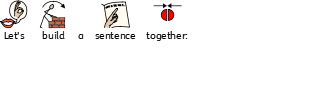 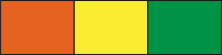 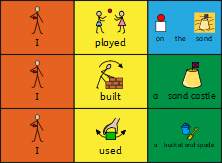 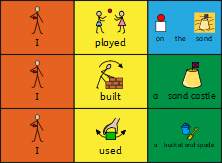 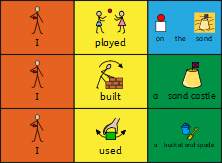 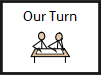 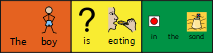 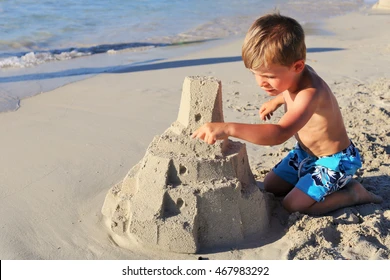 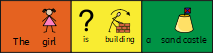 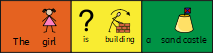 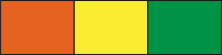 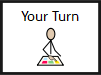 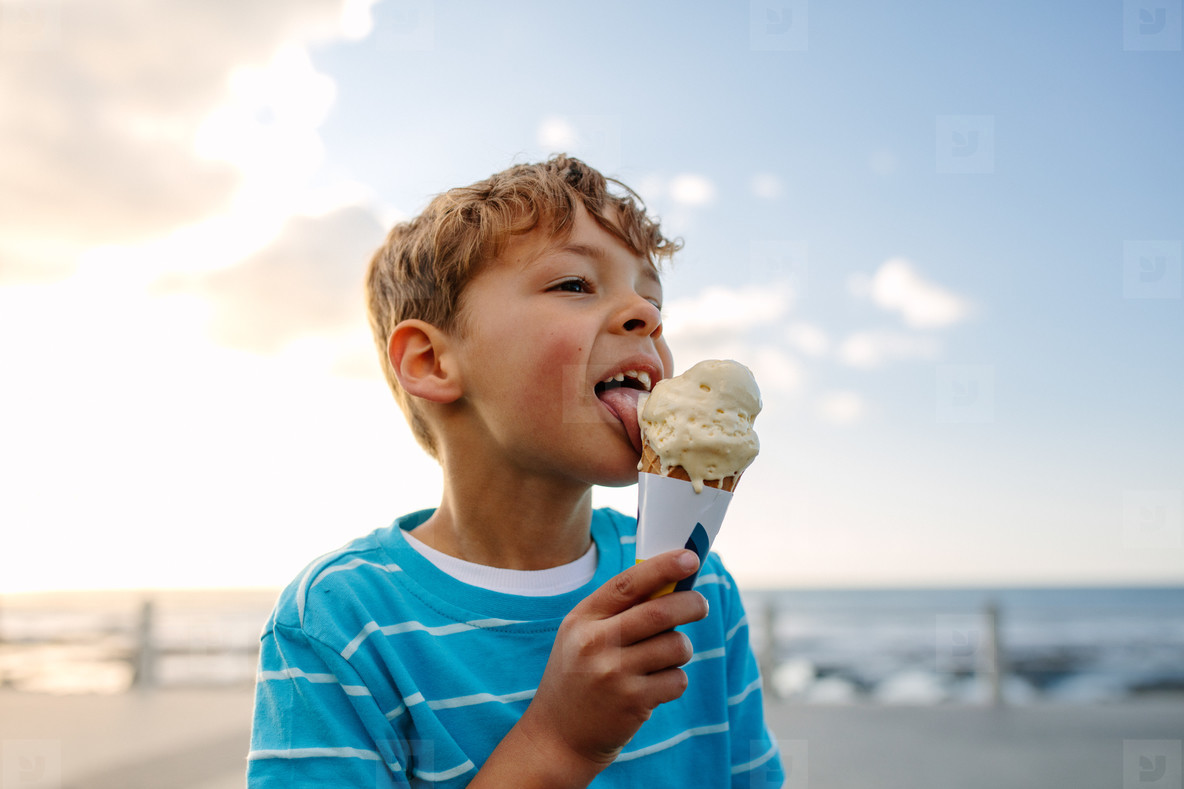 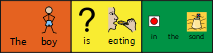 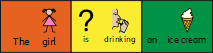 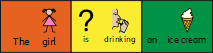 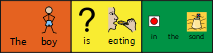 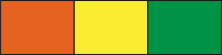 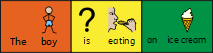 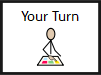 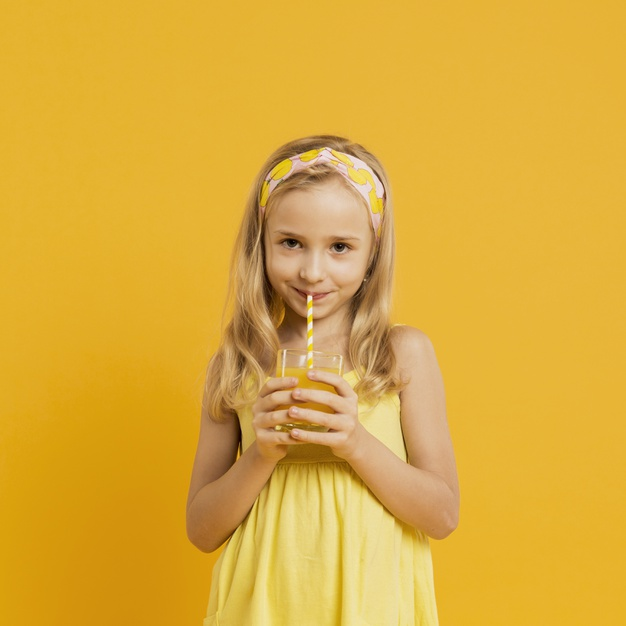 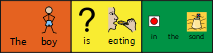 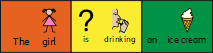 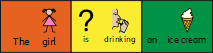 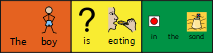 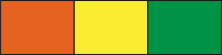 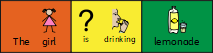 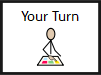 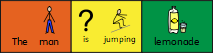 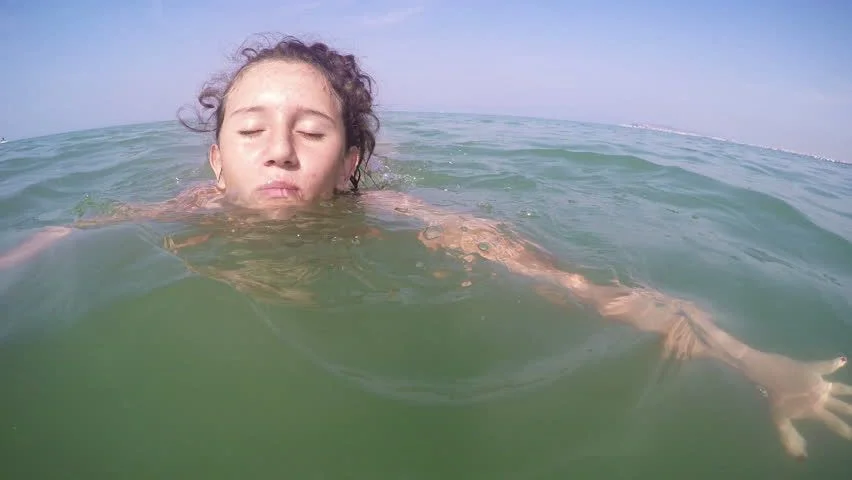 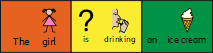 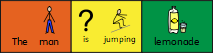 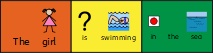 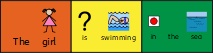 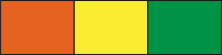 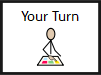 Date:   Wednesday 30th June
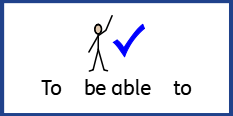 LO: To be able to write a recount.
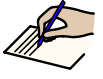 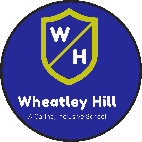 Subject: English
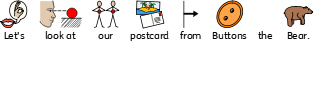 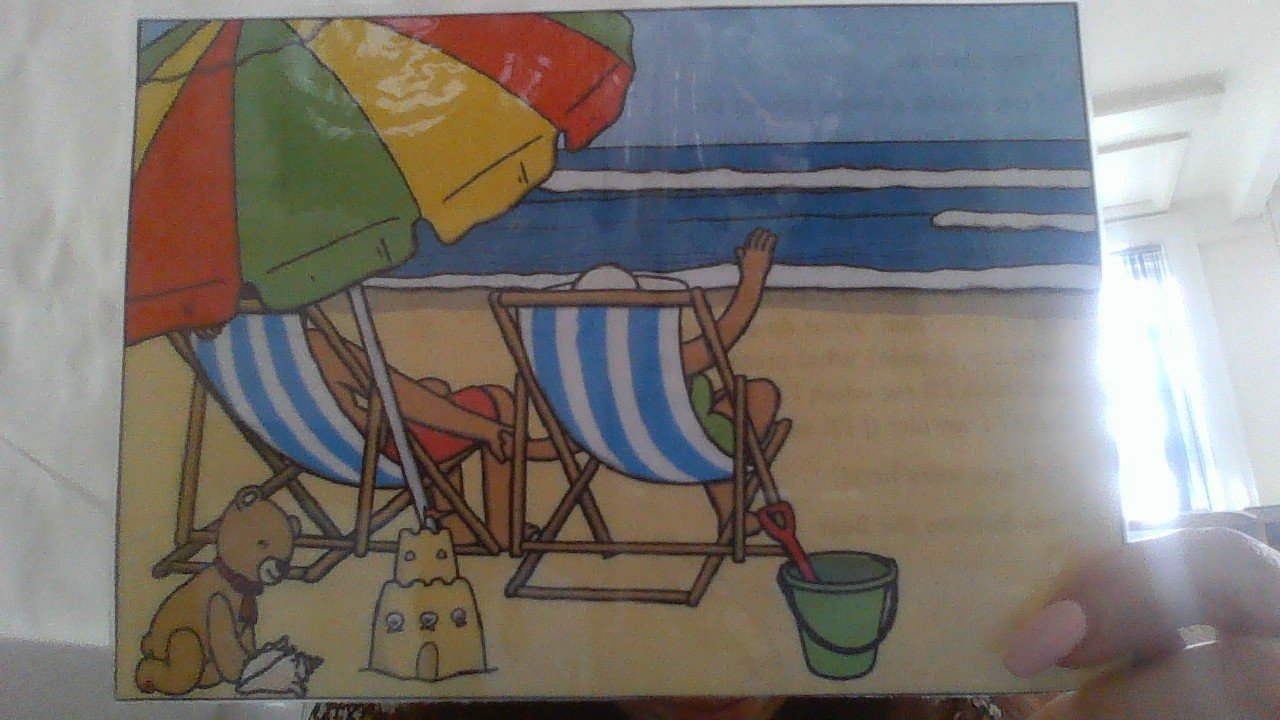 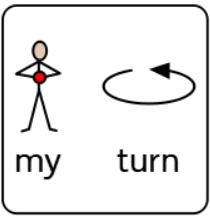 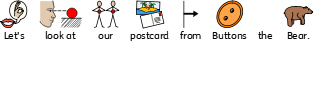 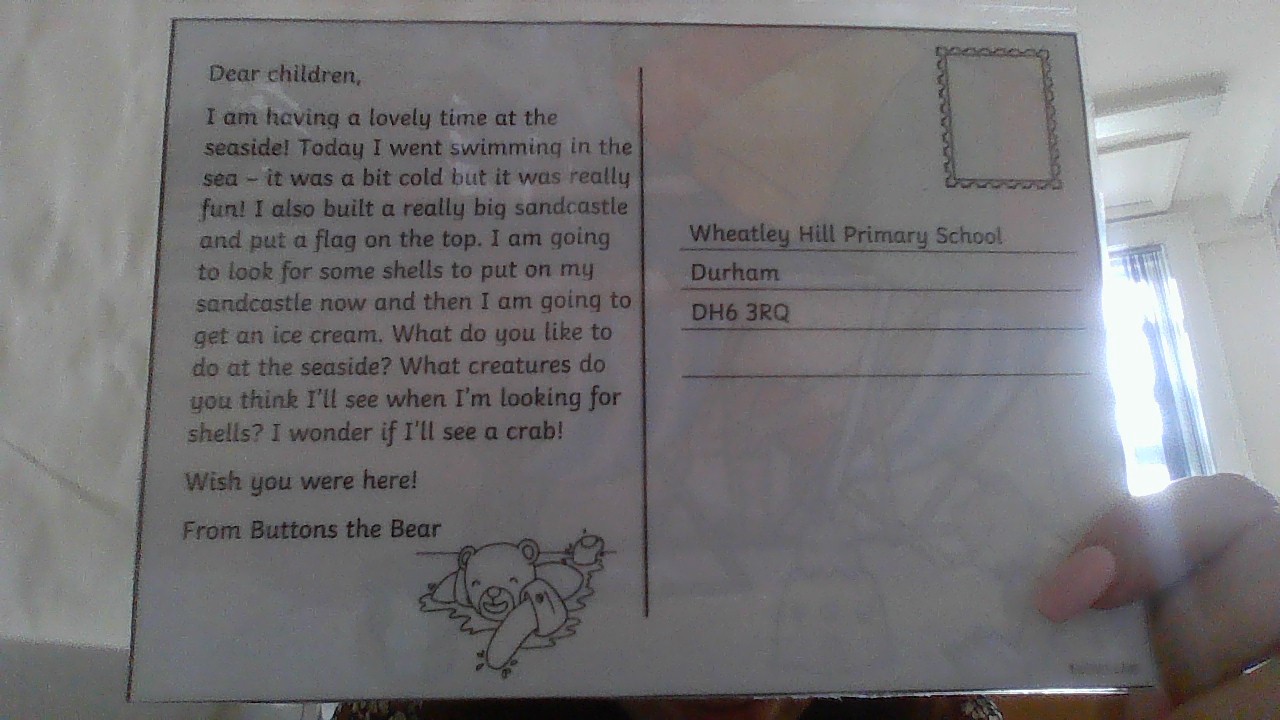 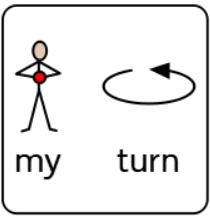 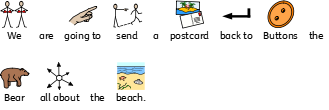 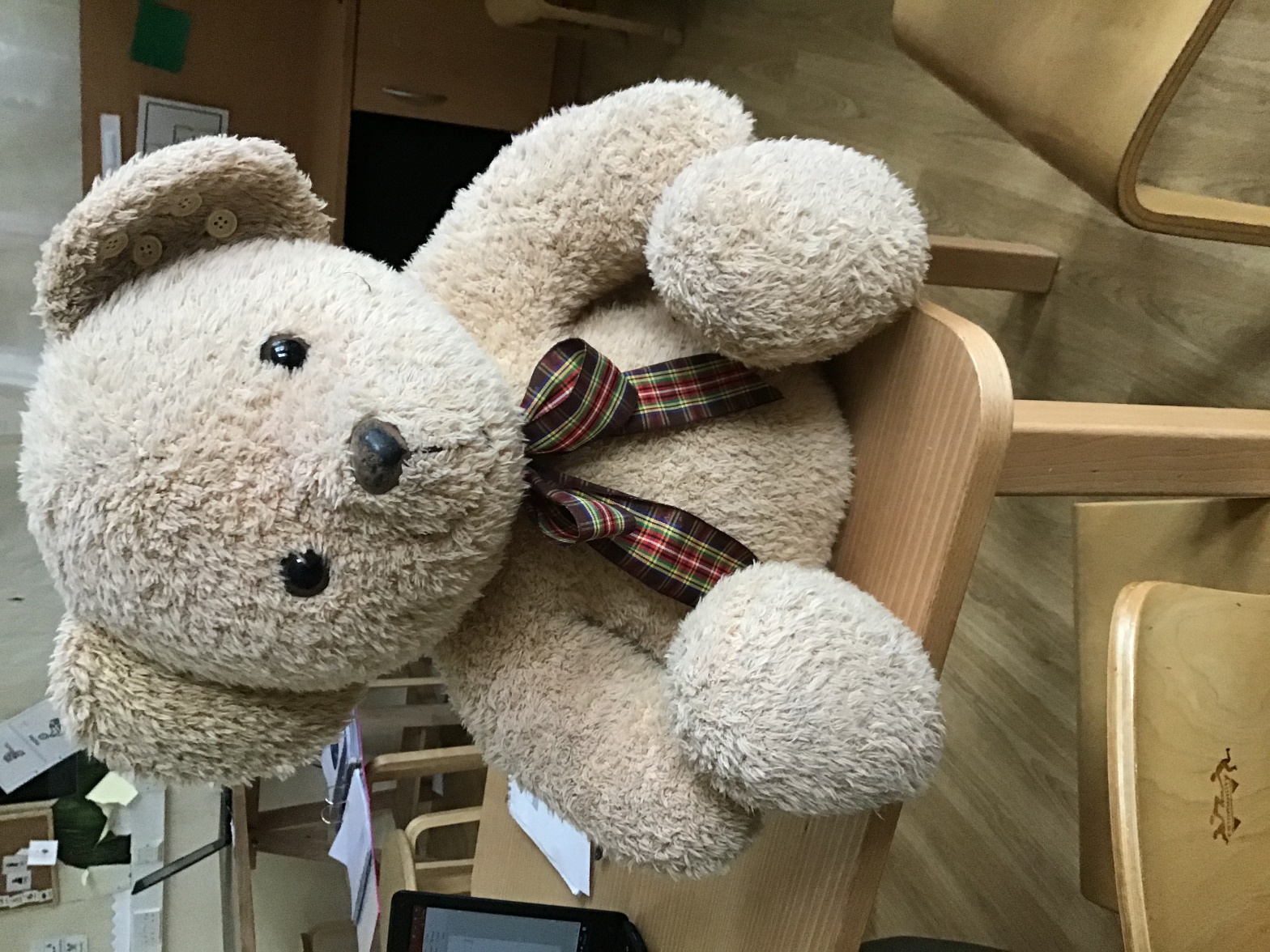 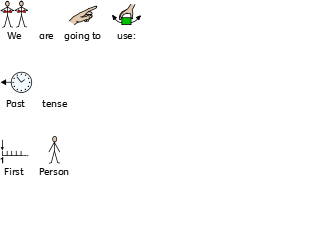 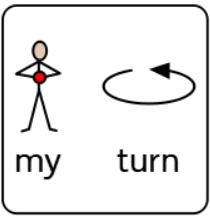 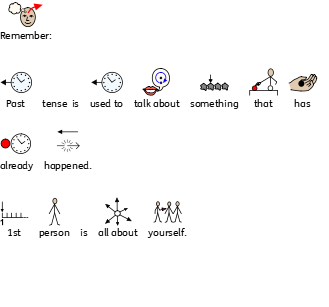 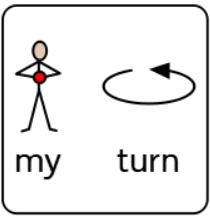 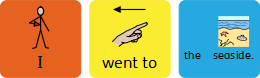 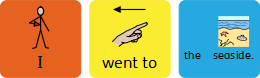 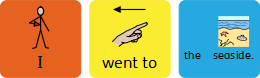 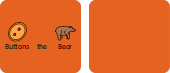 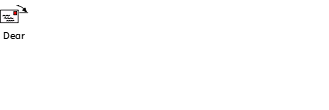 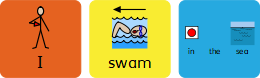 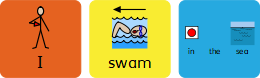 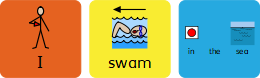 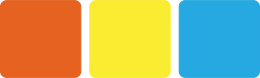 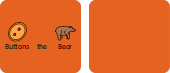 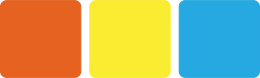 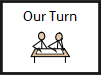 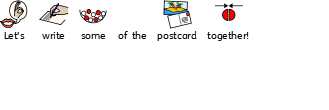 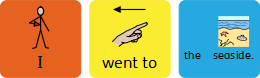 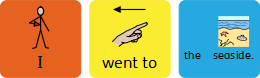 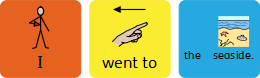 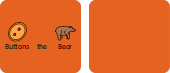 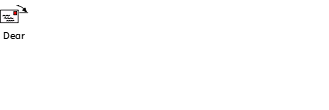 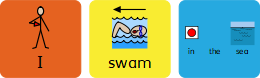 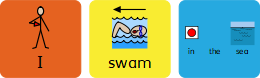 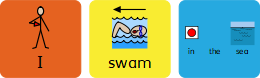 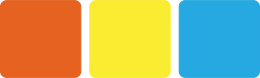 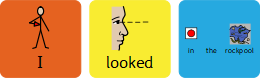 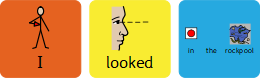 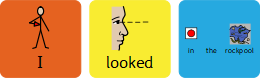 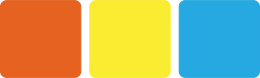 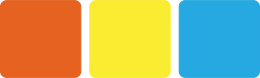 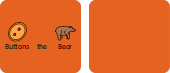 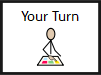 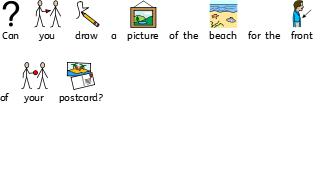 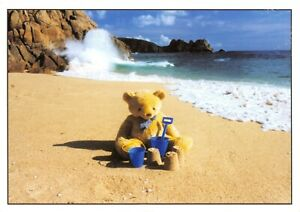 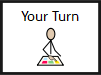 Date:   Thursday 1st July
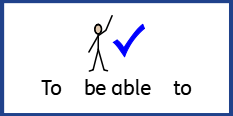 LO: To be able to evaluate a recount.
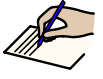 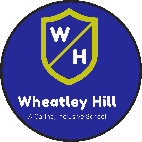 Subject: English
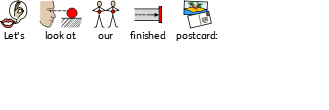 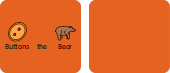 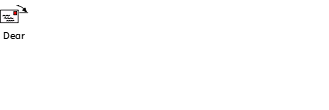 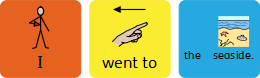 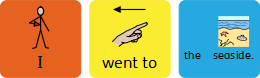 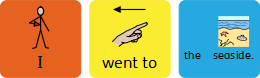 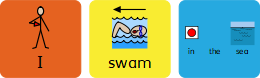 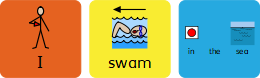 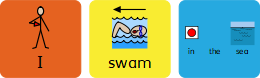 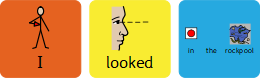 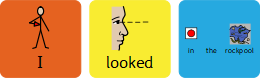 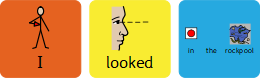 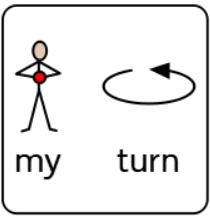 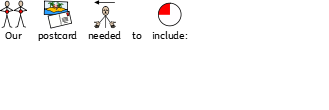 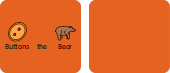 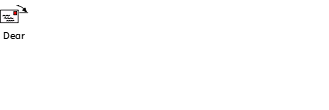 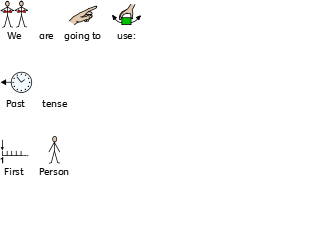 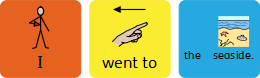 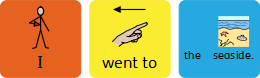 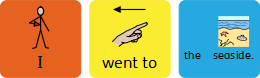 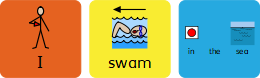 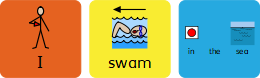 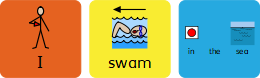 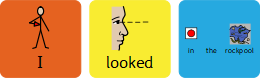 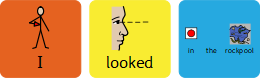 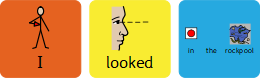 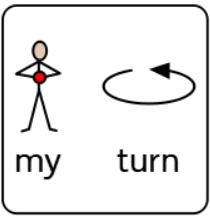 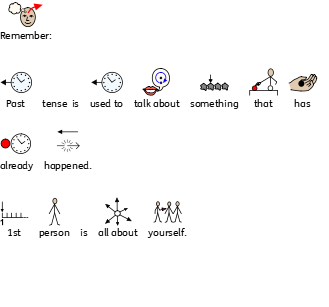 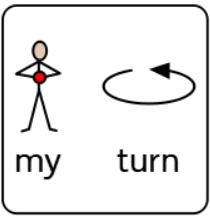 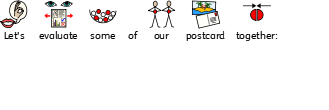 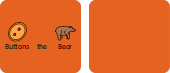 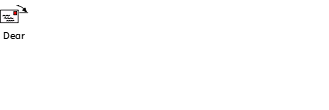 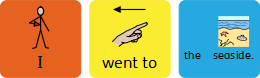 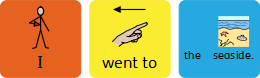 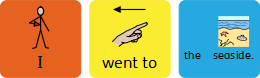 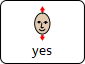 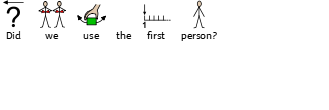 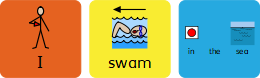 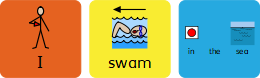 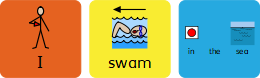 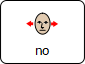 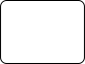 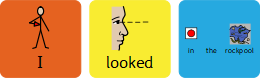 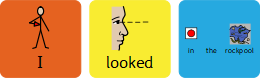 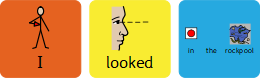 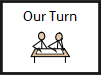 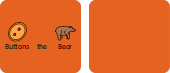 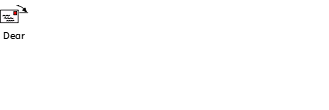 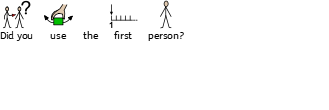 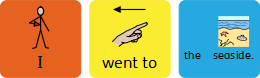 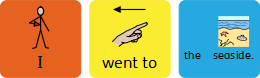 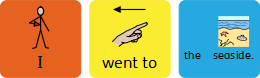 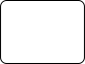 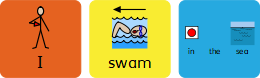 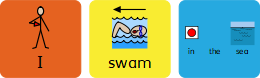 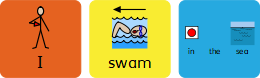 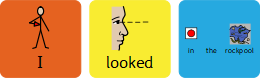 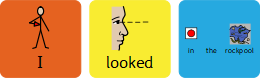 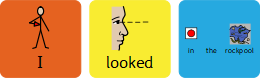 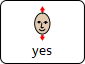 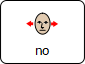 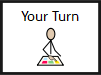 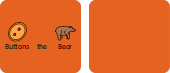 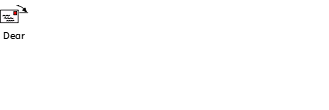 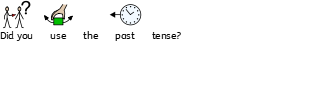 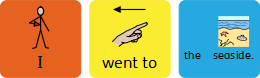 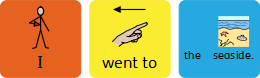 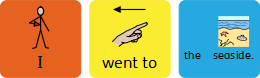 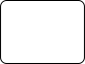 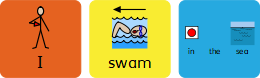 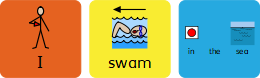 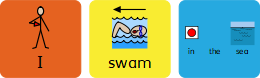 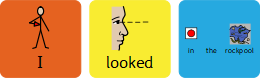 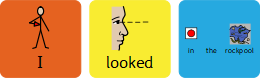 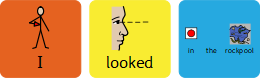 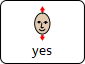 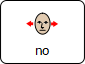 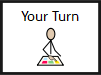 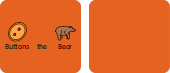 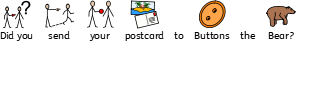 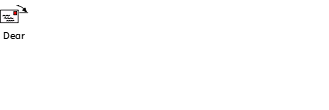 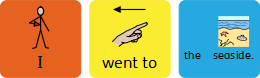 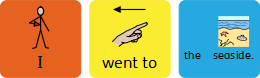 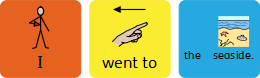 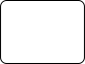 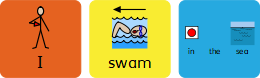 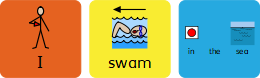 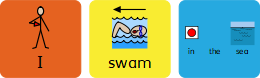 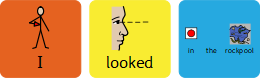 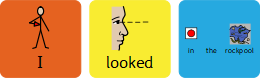 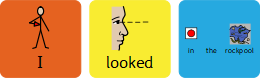 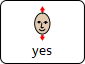 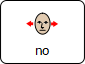 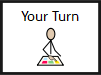 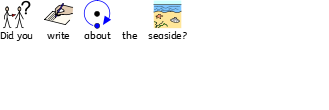 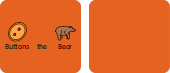 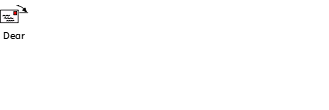 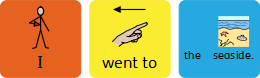 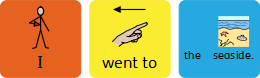 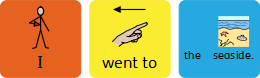 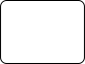 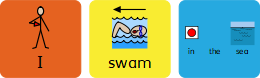 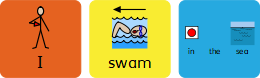 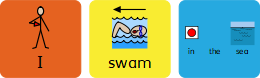 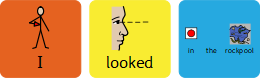 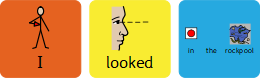 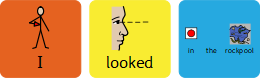 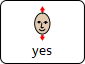 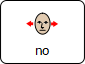 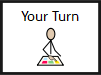 Date:   Friday 2nd June
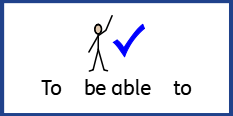 LO: To be able to revise known phonics sounds.
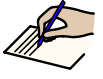 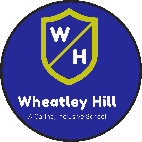 Subject: English
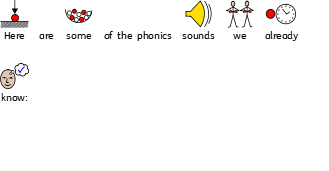 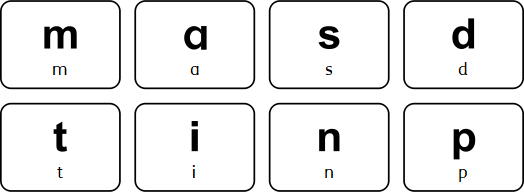 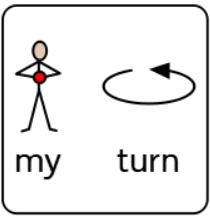 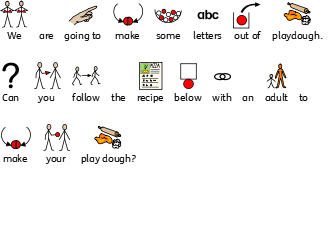 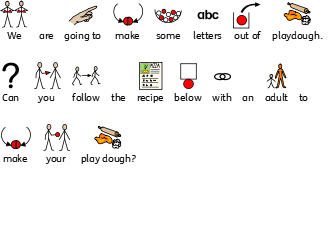 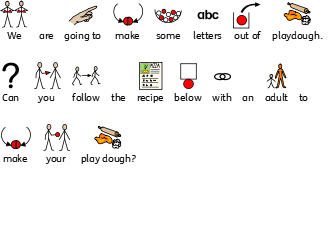 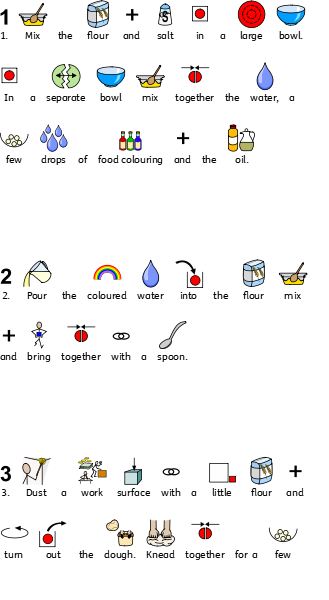 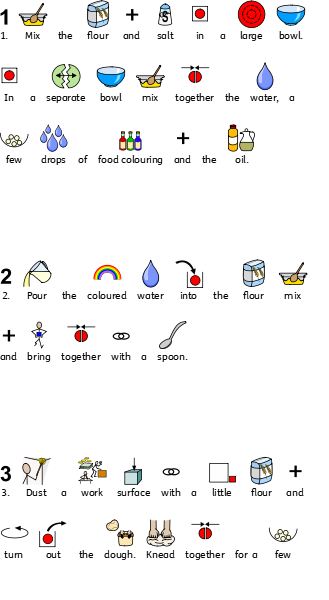 You will need:
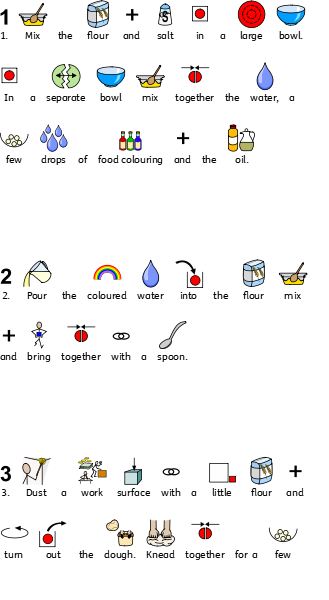 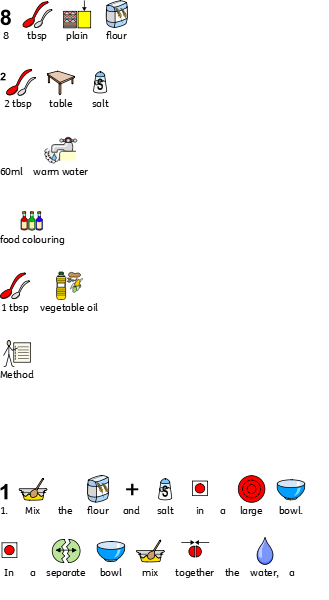 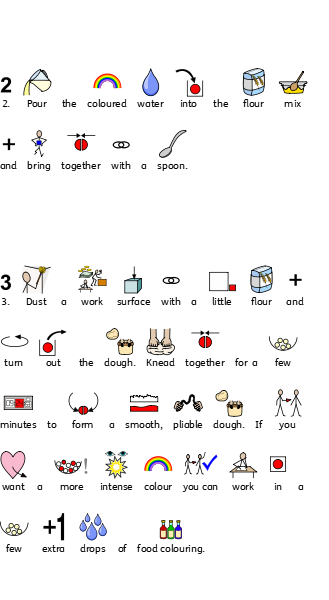 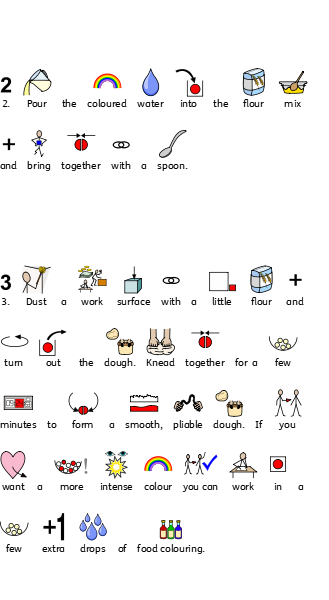 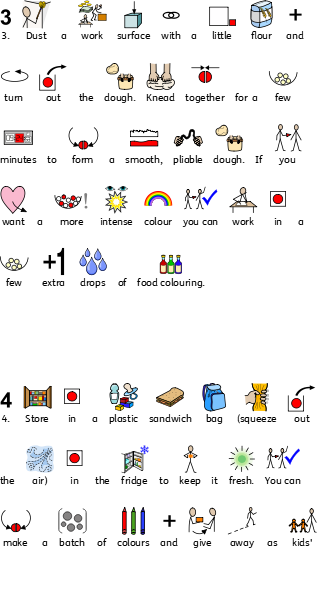 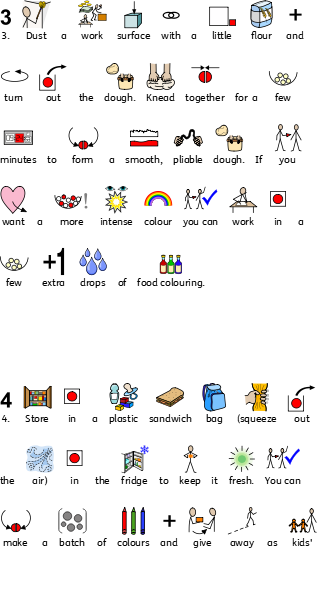 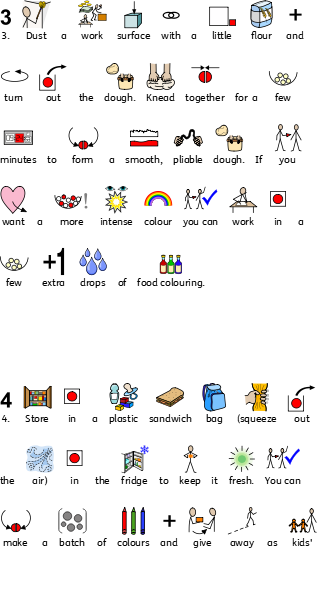 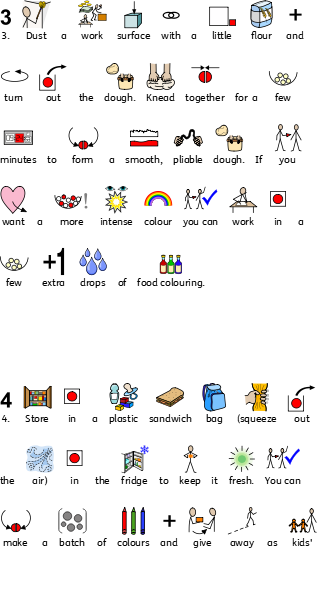 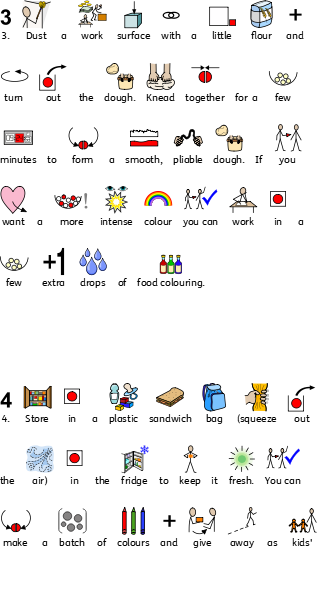 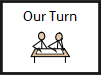 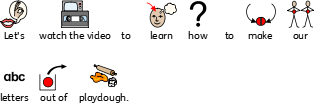 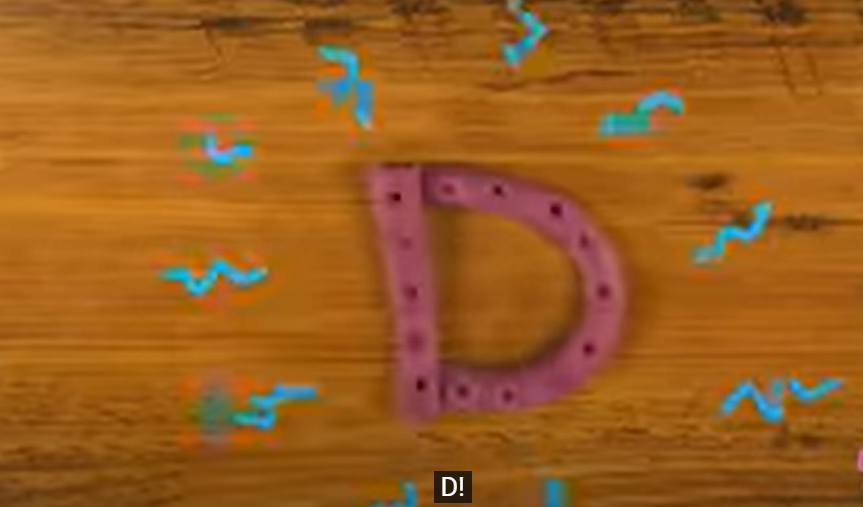 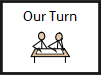 https://www.youtube.com/watch?v=oDilSKCrKQo
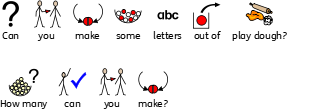 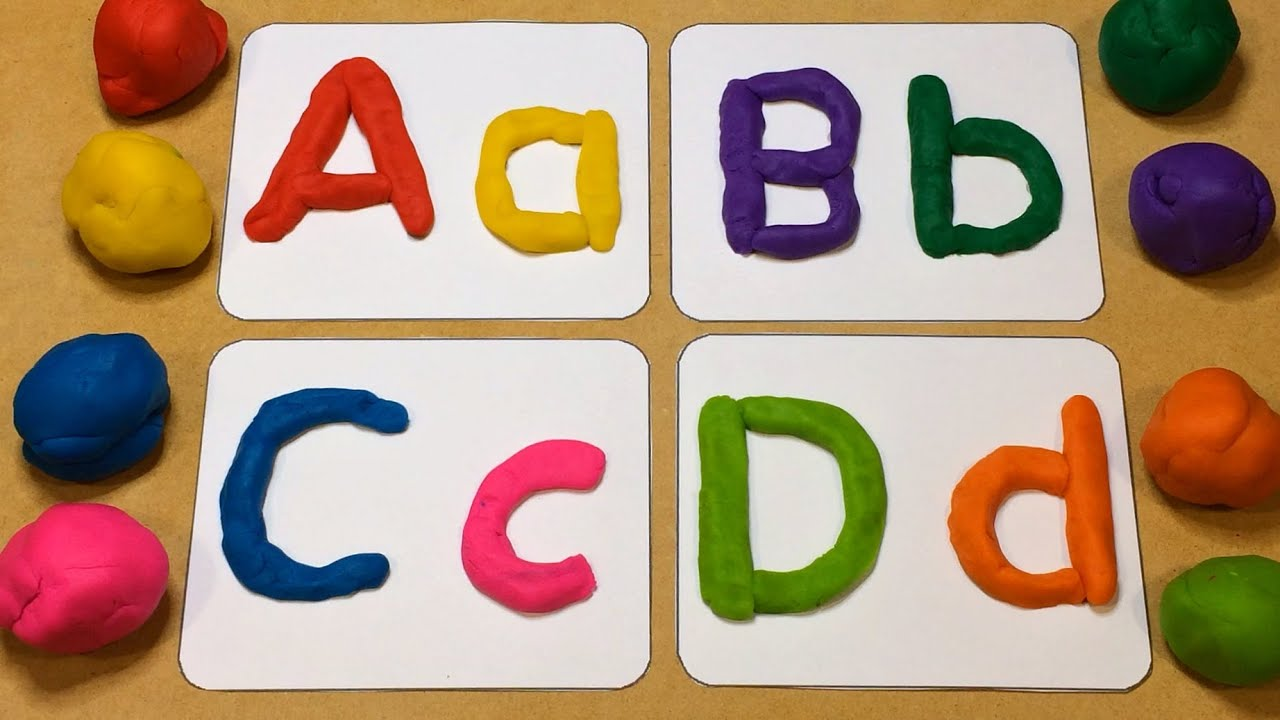 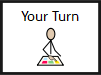